Objektorienteeritud programmeerimine
11. märts, 5. loeng
Marina Lepp
1
Möödunud nädalal
Loeng
List. Liides
Lisapraktikum
Praktikum
Sõnetöötlus. Tekstiline I/O. Listid

05.03 - Vastlapäev
08.03 - Naistepäev
2
Umbes mitu tundi tegelesite eelmisel nädalal selle ainega (loeng+praktikum+iseseisvalt)?
0-2 tundi
2-4 tundi
4-6 tundi  
6-8 tundi
8-10 tundi
10-12 tundi
12-14 tundi
üle 14 tunni
3
Kuivõrd olete selle ainega graafikus?
Isegi ees
Täiesti graafikus
Veidi maas, aga saan ise hakkama  
Kõvasti maas, vajan abi
Ei oska öelda
4
Organisatoorsed küsimused
Plagiaadijuhtumid kodutöödes
https://wiki.ut.ee/display/oppekorraldus/Akadeemiline+petturlus
Rühmatöö
https://courses.cs.ut.ee/2019/OOP/spring/Main/Ruhm1
5
Täna
Pärimine ja polümorfism
Ülemklassid ja alamklassid
Meetodite ülekatmine
Klass Object
6
Liides, klass, objekt
Liides
klasside loomise plaan või üldistus (blueprint of class)
Klass
objektide loomise plaan või üldistus (blueprint of object); objekti tüüp
Objekt
isend; üksus, millel on kindel olek ning käitumine; füüsiline olemasolu mälus
7
Liides
public interface Xline {
    void meetod1();
    void meetod2();
}
public class X1 implements Xline {   public void meetod1() {      System.out.println("Meetod 1");   }   public void meetod2() {      System.out.println("Meetod 2");   }}
public class TestX {   public static void main(String[] args) {      X1 x1 = new X1();      x1.meetod1();      Xline xl = new X1();      xl.meetod1();   }}
Liides: mis on lubatud?
public interface Xline {   int konstant = 10; //public static final
   //private String s = "Viga!";
   void meetod1(); //public abstract
   default void meetod3(){       System.out.println("Vaiketegevused");   }
   private void abimeetod(){       System.out.println("Abi");   }
   /*void meetod4(){       System.out.println("Viga!");   }*/}
9
Comparable
public class Isik {    private String eesnimi;    private String perenimi;    private int sAasta;    public Isik(String eesnimi, String perenimi, int sAasta) {        this.eesnimi = eesnimi;        this.perenimi = perenimi;        this.sAasta = sAasta;    }    public String toString() {        return "Isik{" + "eesnimi='" + eesnimi + '\'' +               ", perenimi='" + perenimi + '\'' +                ", sAasta=" + sAasta + '}';    }}
10
public class Isik   implements Comparable<Isik>{
public int compareTo(Isik teine) {    //perenime alusel    if (perenimi.compareTo(teine.perenimi) != 0)        return perenimi.compareTo(teine.perenimi);    //eesnime alusel    if (eesnimi.compareTo(teine.eesnimi) != 0)        return eesnimi.compareTo(teine.eesnimi);    //sünniaasta alusel    return Integer.compare(sAasta, teine.sAasta);    }
11
Mida väljastab järgmine programmilõik?
int õpilasteArv; 
...
static void lisaÕpilasi(int arv){   õpilasteArv += arv;}
Kool kool1 = new Kool(100, "Morna Gümnaasium");Kool kool2 = new Kool(90, "Simuvere Gümnaasium");kool1.lisaÕpilasi(20);System.out.println(kool1.õpilasteArv);
100
120
midagi muud
veateate
12
Klassi- (staatiline) ja isendiväli
static on või pole
 
Klassiväli
static int a
kasutamine on võimalik kõikjalt, kus vastav klass on nähtav
ei ole isendi osaks
klassist java.lang.Math 
static double E, kasutamine Math.E
Isendiväli
int b
kuulub isendi struktuuri ja kasutamine on võimalik ainult vastava isendi kaudu
välja nimele lisandub isendi osuti. , klassisisesel kasutamisel on selleks vaikimisi this.
kast2.pikkus
13
Klassi- (staatiline) ja isendimeetod
static on või pole 

Klassimeetod
static double aritkeskmine(double arv1, double arv2)
väljakutse on võimalik kõikjalt, kus vastav klass on nähtav (isendeid ei pea olema olemas)
peameetod public static void main (String[] args)
meetodid klassist java.lang.Math

Isendimeetod
void tervitus()
väljakutse on võimalik ainult mingi olemasoleva isendi kaudu 
meetodi nimele lisandub isendi osuti. , klassisisesel kasutamisel on selleks vaikimisi this.
kast1.tervitus()
14
Pärilus (ingl. inheritance)
Mehhanism, mis lisab igale klassikirjeldusele vahetu ülemklassi liikmekirjeldused
Moodustub alamklasside ja ülemklasside hierarhiline struktuur
Javas saab igal klassil olla üks vahetu ülemklass
Põhiline eelis selles, et kui ülemklass on juba koostatud, siis saab seda kasutada uute spetsialiseeritud klasside loomiseks
Kuna alamklassi võimalused laienevad, siis kasutatakse sõna extends
15
Päriselus ka
Loomad
http://et.wikipedia.org/wiki/Loomariik
Taimed
Sõidukid
…
…
…
Ülemklassid üldisemad, alamklassid spetsiifilisemad
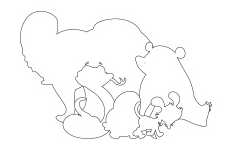 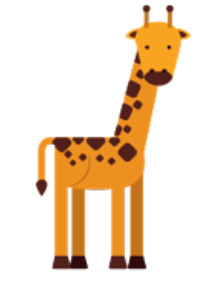 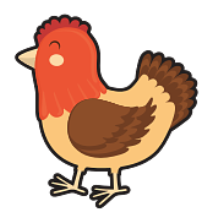 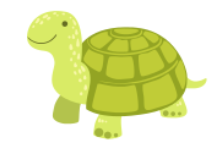 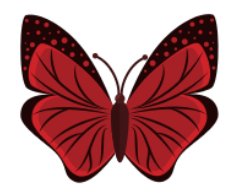 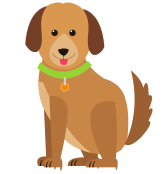 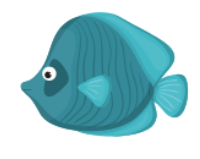 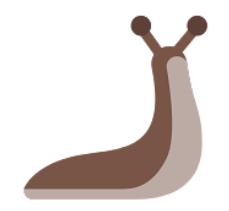 16
Pärilus on tavaline
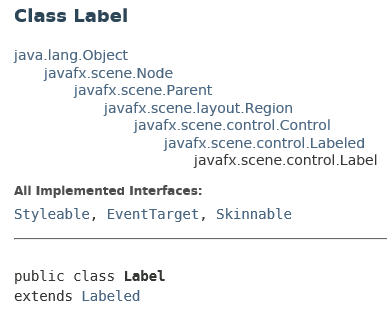 17
public class A {    int a;    A(int a){        this.a = a;    }    void meetoda(){        System.out.println("Olen A isend, a = " + a);    }}
public class TestAB {    public static void main(String[] args) {        A a1 = new A(17);        a1.meetoda();    }}
Olen A isend, a = 17
18
Pärilus
Ülemklass
class A {
  . . .
}
 
class B extends A {
  . . .
}
Alamklass
public class B extends A {    int b;    B(int a, int b){        super(a);        this.b = b;    }    void meetodb(){        System.out.println("Olen B isend, b = " + b);    }}
public class TestAB {    public static void main(String[] args) {        B b1= new B(12,45);        b1.meetodb();    }}
Olen B isend, b = 45
20
public class A {    int a;    A(int a){        this.a = a;    }    void meetoda(){        System.out.println("Olen A isend, a = " + a);    }}
public class B extends A {
    int b;
    B(int a, int b){        super(a);        this.b = b;    }

}
21
Mida väljastab järgmine programmilõik?
B b1 = new B(12, 45);System.out.println(b1.a);
12
45
mitte midagi
midagi muud
veateate
22
public class B extends A {    int b;    B(int a, int b){        super(a);        this.b = b;    }}
public class TestAB {    public static void main(String[] args) {        B b1 = new B(12, 45);        b1.meetoda();    }}
Olen A isend, a = 12
23
Mida väljastab järgmine programmilõik?
A a1 = new A(17);System.out.println(a1.meetodb());
0
17
mitte midagi
midagi muud
veateate
24
Kas klassi B võib lisada oma meetodi meetoda?
void meetoda(){    System.out.println("Olen B isend,						a = " + a);}
jah
ei
25
Ülekate (ingl. overriding)
Vahel on vaja ülemklassist päritud meetodi puhul, et see töötaks alamklassi puhul teistmoodi kui ülemklassis
Sellist sama signatuuriga meetodi uuestikirjeldamist alamklassis nimetatakse meetodi ülekatmiseks 
Väljakutse puhul rakendatakse klassis kirjeldatud meetodit
26
public class B extends A {    int b;    B(int a, int b){        super(a);        this.b = b;    }    void meetodb(){        System.out.println("Olen B isend, b = " + b);    }    void meetoda(){        System.out.println("Olen B isend, a = " + a);    }}
public class TestAB {    public static void main(String[] args) {        B b1= new B(12, 45);        b1.meetoda();    }}
Olen B isend, a = 12
27
Võtmesõna super
Kaks rakendusviisi 
ülemklassi konstruktori poole pöördumiseks
vahetu ülemklassi nende liikmete poole pöördumiseks, mis on üle kaetud
28
Võtmesõna super
public class B extends A {    int b;    B(int a, int b){        super(a);        this.b = b;    }    void meetoda(){        System.out.println("Olen B isend, a = " + a);    }    void meetodb(){        System.out.println("Olen B isend, b = " + b);    }    void meetodaAst(){        super.meetoda();    }}
29
Ülemklass, alamklass
Klassis B
class B extends A

A a1 = new A(17);
B b1 = new B(12,45);


a1 on A isend: a1 instanceof A

b1 on B isend: b1 instanceof B
b1 on ka A isend: b1 instanceof A
Näiteks peaklassis
true
true
true
instanceof
30
Ülemklass ja alamklass
Muutuja, mis on defineeritud ülemklassi tüüpi, võib viidata alamklassi isendile 
B b3 = new B(34, 89);
A a3 = b3;

Juurdepääs isendiväljadele ja -meetoditele sõltub muutuja tüübist

Võib konstrueerida alamklassi konstruktoriga
Loeb ikkagi (eelkõige) muutuja tüüp
 
	A a2 = new B(14, 78);
31
Mida väljastab järgmine programmilõik?
A a3 = new A(45);B b3 = new B(34, 89);a3 = b3;System.out.println(a3.a);
45
34
89
mitte midagi
midagi muud
veateate
32
Mida väljastab järgmine programmilõik?
A a3 = new A(45);B b3 = new B(34, 89);b3 = a3;System.out.println(b3.a);
45
34
89
mitte midagi
midagi muud
veateate
33
class B extends A
A a2 = new B(14, 78);

B b2 = new A(15);
Veateade
34
Mida väljastab järgmine programmilõik?
A a2 = new B(14, 78);System.out.println(a2 instanceof A);
true
false
midagi muud
mitte midagi
veateate
35
Mida väljastab järgmine programmilõik?
A a2 = new B(14, 78);System.out.println(a2 instanceof B);
true
false
midagi muud
mitte midagi
veateate
36
A a2 = new B(14, 78);
a2 on A isend
a2 instanceof A


a2 on B isend
a2 instanceof B
true
true
37
Mida väljastab järgmine programmilõik?
A a2 = new B(14, 78);System.out.println(a2.a);
0
14
midagi muud
mitte midagi
veateate
38
Mida väljastab järgmine programmilõik?
A a2 = new B(14, 78);a2.meetoda();
Olen A isend, a = 14
Olen B isend, a = 14
midagi muud
mitte midagi
veateate
39
Mida väljastab järgmine programmilõik?
A a2 = new B(14, 78);System.out.println(a2.b);
0
78
midagi muud
mitte midagi
veateate
40
Mida väljastab järgmine programmilõik?
A a2 = new B(14, 78);a2.meetodb();
Olen B isend, b = 78
Olen A isend, b = 78
midagi muud
mitte midagi
veateate
41
Kuidas siis on?
Kui on defineeritud ülemklassi isendina, siis saab kätte vaid ülemklassis olevaid meetodeid
Kui aga meetod on üle kaetud, siis dünaamilise (hilise) seostamise tõttu võetakse see, mis “kõige lähemal” on ülemklasside poole minnes
42
A a2 = new B(14, 78);
Veateade
a2.b
a2.meetodb();


((B)a2).b
((B)a2).meetodb();
Veateade
Sulud, sest . on kõrgema prioriteediga, kui (B)
Tüübiteisendus
78
Olen B isend, b = 78
43
Pärilus, juurdepääs isendi elementidele
Alamklassist on juurdepääs kõikidele ülemklassi liikmetele välja arvatud need, mis on deklareeritud privaatseks (piiritleja private).
public class A {    private int a;    A(int a){        this.a = a;    }    void meetoda(){        System.out.println("Olen A isend,						 a = " + a);    }}
44
public class A {    private int a;    A(int a){        this.a = a;    }    void meetoda(){        System.out.println("Olen A isend, a 					= " + a);    }}
public class TestAB {    public static void main(String[] args) {        A a1 = new A(17);        //System.out.println(a1.a); VIGA        a1.meetoda();    }}
45
Klass B muutus vigaseks!
public class B extends A {    int b;    B(int a, int b){        super(a);        this.b = b;    }    void meetoda(){        System.out.println("Olen B isend, a = " + a);    }    void meetodb(){        System.out.println("Olen B isend, b = " + b);    }}
46
Ka meetod võib olla privaatne
public class A {    private int a;    A(int a){        this.a = a;    }    private void meetoda(){        System.out.println("Olen A isend, a = " + a);    }}
public class B extends A {
...
    void meetoda(){        System.out.println("Olen B isend, a = " + a);    }    void meetodaAst(){        super.meetoda();    }
}
47
protected
kaitstud
nähtav nii oma paketis kui ka alamklassides (mis võivad olla teistes pakettides)
48
Kaitstud
public class A {    protected int a;    A(int a){        this.a = a;    }    protected void meetoda(){        System.out.println("Olen A isend, 						a = " + a);    }}
public class TestAB {    public static void main(String[] args) {        A a1 = new A(17);        System.out.println(a1.a);        a1.meetoda();    }}
49
Klassis B ikka viga!
public class B extends A {    int b;    B(int a, int b){        super(a);        this.b = b;    }    void meetoda(){        System.out.println("Olen B isend, a = " + a);    }    void meetodb(){        System.out.println("Olen B isend, b = " + b);    }}
ülekate ei tohi kitsendada meetodi nähtavust,
vaja piiritlejat protected või public
50
Juurdepääsetavus
http://docs.oracle.com/javase/tutorial/java/javaOO/accesscontrol.html
51
Kui ülemklassis on meetod avalik (public), kas alamklassis saab selle meetodi ülekate olla privaatne?
jah
ei
52
Kas kaitstud (protected) meetoditele on juurdepääs ka nendest alamklassidest, mis on teistes pakettides?
jah
ei
53
Mis on päritav, mis mitte?
Alamklass pärib
avalikud (public) ja kaitstud (protected) isendiväljad, meetodid
samas paketis ilma juurdepääsu piiritlejata isendiväljad ja meetodid
Alamklass ei päri
ülekaetud isendiväljad ja meetodid
saab kasutada võtmesõnaga super
privaatsed (private) isendiväljad ja meetodid
Alamklassis võib kasutada
ülemklassi konstruktorid (super)
staatilised väljad ja meetodid (avalikud, kaitstud, samas paketis ilma juurdepääsu piiritlejata)
54
Klassikaline näide loomade häältega
public class Koer {    String nimi;    Koer(String nimi) {        this.nimi = nimi;    }    void haugu(){    }}
http://en.wikipedia.org/wiki/Bark_(utterance)
55
public class EestiKoer extends Koer {    EestiKoer(String nimi) {        super(nimi);    }    void haugu(){        System.out.println("Auh, auh!");    }}
public class LätiKoer extends Koer{    LätiKoer(String nimi) {        super(nimi);    }    void haugu(){        System.out.println("Vau, vau!");    }}
56
public class EestiKoer extends Koer {    EestiKoer(String nimi) {        super(nimi);    }    void haugu(){        System.out.println("Auh, auh!");    }}
public class LätiKoer extends Koer{    LätiKoer(String nimi) {        super(nimi);    }    void haugu(){        System.out.println("Vau, vau!");    }}
public class VeneKoer extends Koer {    VeneKoer(String nimi) {        super(nimi);    }    void haugu(){        System.out.println("Gav, gav!");    }}
57
public class EestiKoer extends Koer {    EestiKoer(String nimi) {        super(nimi);    }    void haugu(){        System.out.println("Auh, auh!");    }}
public class LätiKoer extends Koer{    LätiKoer(String nimi) {        super(nimi);    }    void haugu(){        System.out.println("Vau, vau!");    }}
public class VeneKoer extends Koer {    VeneKoer(String nimi) {        super(nimi);    }    void haugu(){        System.out.println("Gav, gav!");    }}
public class SoomeKoer extends Koer {    SoomeKoer(String nimi) {        super(nimi);    }    void haugu(){        System.out.println("Vuh, vuh!");    }}
58
public class EestiKoer extends Koer {    EestiKoer(String nimi) {        super(nimi);    }    void haugu(){        System.out.println("Auh, auh!");    }}
public class LätiKoer extends Koer{    LätiKoer(String nimi) {        super(nimi);    }    void haugu(){        System.out.println("Vau, vau!");    }}
public class VeneKoer extends Koer {    VeneKoer(String nimi) {        super(nimi);    }    void haugu(){        System.out.println("Gav, gav!");    }}
public class SoomeKoer extends Koer {    SoomeKoer(String nimi) {        super(nimi);    }    void haugu(){        System.out.println("Vuh, vuh!");    }}
public class KoreaKoer extends Koer{    KoreaKoer(String nimi) {        super(nimi);    }    void haugu(){        System.out.println("Meong, Meong!");    }}
59
public class KoerteTest {    public static void main(String[] args){        Koer k1 = new VeneKoer("Šarik");        Koer k2 = new LätiKoer("Reksis");        Koer k3 = new SoomeKoer("Musti");        Koer k4 = new KoreaKoer("");        Koer k5 = new EestiKoer("Muri");        Koer[] koerad = {k1, k2, k3, k4, k5};        for (Koer k  : koerad){            k.haugu();        }    }}
Gav, gav!
Vau, vau!
Vuh, vuh!
Meong, Meong!
Auh, auh!
60
public class SuurEestiKoer extends EestiKoer {    SuurEestiKoer(String nimi) {        super(nimi);    }}
Koer k6 = new SuurEestiKoer("Muki");k6.haugu();
Auh, auh!
On Koer
On EestiKoer
61
Object
Kui ülemklassi pole märgitud, siis on selleks klass Object
equals(Object obj)
getClass()
toString()
62
Milline variant meetodist ikkagi rakendub?
Võtame pikema ahela 
Object
Isik 
Tudeng
Magistrant

meetod toString(), mis on juba klassis Object olemas
63
public class Isik extends Object {    public String toString(){        return "Isik";    }}
public class Tudeng extends Isik {    public String toString(){        return "Tudeng";    }}
public class Magistrant extends Tudeng {}
64
Mida väljastab järgmine programmilõik?
public class TestPol{    public static void main(String[] args) {        m(new Object());    }    public static void m(Object x){        System.out.println(x.toString());    }}
Magistrant
Tudeng
Isik
java.lang.Object@13f5d07 vms.
mitte midagi
midagi muud
veateate
65
Mida väljastab järgmine programmilõik?
public class TestPol{    public static void main(String[] args) {        m(new Isik());    }    public static void m(Object x){        System.out.println(x.toString());    }}
Magistrant
Tudeng
Isik
java.lang.Object@13f5d07 vms.
mitte midagi
midagi muud
veateate
66
Mida väljastab järgmine programmilõik?
public class TestPol {    public static void main(String[] args) {        m(new Tudeng());    }    public static void m(Object x){        System.out.println(x.toString());    }}
Magistrant
Tudeng
Isik
java.lang.Object@13f5d07 vms.
mitte midagi
midagi muud
veateate
67
Mida väljastab järgmine programmilõik?
public class TestPol {    public static void main(String[] args) {        m(new Magistrant());    }    public static void m(Object x){        System.out.println(x.toString());    }}
Magistrant
Tudeng
Isik
java.lang.Object@13f5d07 vms.
mitte midagi
midagi muud
veateate
68
public class Isik extends Object {    public String toString(){        return "Isik";    }}
public class Tudeng extends Isik {    public String toString(){        return "Tudeng";    }}
public class Magistrant extends Tudeng {}
Magistrant
Tudeng
Object
Isik
69
Dünaamiline seostamine, hiline seostamine
ingl. k. dynamic method dispatch, late binding
See, millise meetodi poole täpselt pöördutakse, otsustatakse mitte kompileerimise, vaid programmi täitmise käigus 
Ülekatte puhul just nii tehaksegi
Olgu klass K1 klassi K2 alamklass, klass K2 klassi K3 alamklass, …, Kn-1 klassi Kn alamklass
Kui o on klassi K1 isend, siis on ta ju ka K2 ,…, Kn isend
Vastavat meetodit hakatakse otsima alates K1 ja kui leitakse, siis rakendatakse
java.lang.Object
K1
K2
Kn-1
Kn
70
Polümorfism
Eesti keeles muidu: Mitmekujulisus
Erinevaid käsitlusi
On siis, kui ühte ja sama tegevust saab mitut erinevat moodi teha, näiteks kui koer haugub, siis eesti koer haugub „Auh-auh“ ning vene koer haugub „Gav-gav“
71
Niisiis
Alamklass saadakse ülemklassist spetsialiseerimise teel
uusi välju
uusi meetodeid
ülekate (meetodid teistmoodi)
Minimaalse dubleerimise saavutamiseks tuleks objekti omadus realiseerida kõrgeimal võimalikul üldistustasemel
Kui ülemklass nii üldine, et ei saa üldse meetodi sisu kirjutada
abstraktne meetod, abstraktne klass 
Javas võimalik ainult üks vahetu ülemklass
abiks on liides
72
final
Paljud meile tuttavad klassid (nt String, Math) on varustatud piiritlejaga final, mis tähendab, et neile ei saa alamklasse koostada
73
Kuidas nimetatakse olukorda, kus klassi kuulub mitu sama nimega, kuid erineva signatuuriga meetodit või mitu konstruktorit?
ülekate
üledefineerimine
dünaamiline seostamine
kuidagi teisiti
74
Kuidas nimetatakse olukorda, kus klassis kirjeldatud ja päriluse teel saadud meetodil on üks ja sama signatuur?
ülekate
üledefineerimine
dünaamiline seostamine
kuidagi teisiti
75
class Isik {    private String nimi;    private double vanus;    Isik(String isikuNimi, double isikuVanus) {        nimi = isikuNimi;        vanus = isikuVanus;    }    Isik() {        nimi = "Nimetu";        vanus = 0.0;    }    public String vabaaeg(){        if (vanus > 25 && vanus < 65)            return "ei ole";        return "on küll";    }    public String vabaaeg(String aastaaeg){        if (aastaaeg.equals("suvi"))            return "on küll";        return this.vabaaeg();    }}
Üledefineerimine
Isik(String, double)
Isik()
Üledefineerimine
vabaaeg()
vabaaeg(String)
class Isik {    private String nimi;    private double vanus;    Isik(String isikuNimi, 		double isikuVanus) {        nimi = isikuNimi;        vanus = isikuVanus;    }    Isik() {        nimi = "Nimetu";        vanus = 0.0;    }
    public String vabaaeg(){       if (vanus > 25 && vanus < 65)            return "ei ole";        return "on küll";    }    public String vabaaeg(String 			aastaaeg){        if (aastaaeg.equals("suvi"))            return "on küll";        return this.vabaaeg();    }}
class Tudeng extends Isik {    Tudeng(String isikuNimi, 		double isikuVanus) {        super(isikuNimi, isikuVanus);    }    @Override    public String vabaaeg() {        return "Olen ju tudeng.                  Alati leian!";    }}
Ülekatmine
Isik 	vabaaeg()
Tudeng	vabaaeg()
Loengu tempo oli
liiga kiire
paras
liiga aeglane
78
Materjal tundus
liiga lihtne
parajalt jõukohane
liiga keeruline
79
Suur tänu osalemast ja kohtumiseni!
80